Ellen EggermondDecaan mavo
3 mavo
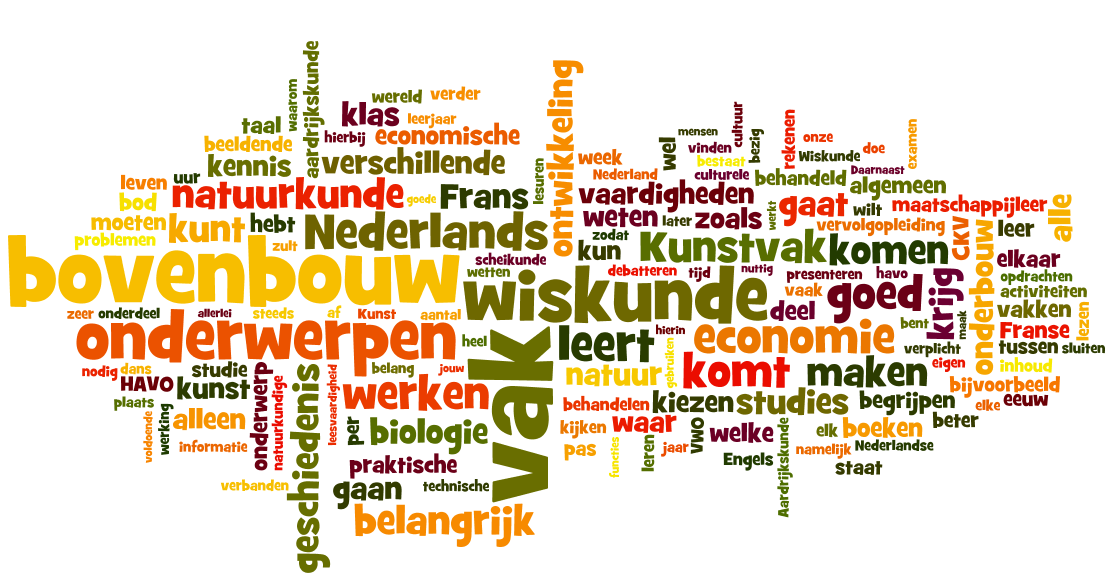 Loopbaanoriëntatie en –begeleidingprofielkeuze (jaar 2 en 3)studiekeuze (jaar 3 en 4)
Programma jaar 3
KeuzeWeb
Profielkeuze 2 mavo (= huidig profiel)
Profielkeuze 3 mavo (= nieuw profiel)
Profielen (2 vakken)
Hoe maak je een profielkeuze?
Verplichte vakken mbo? 
Verplichte vakken doorstroom havo? 
Interesses? 
Diploma halen: liever haalbare keuze, dan zoveel mogelijk open laten
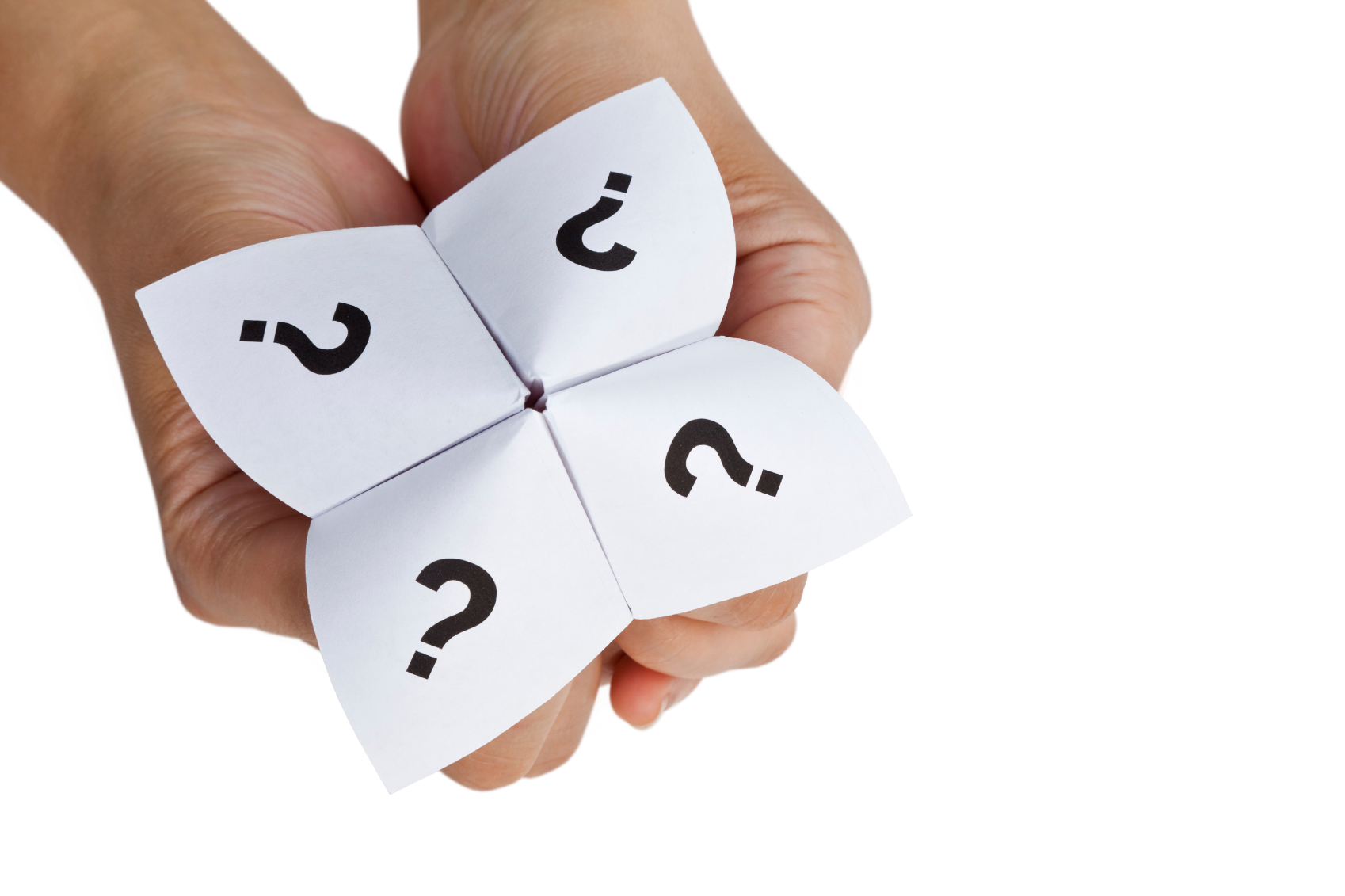 Doorstroom havo?
Tips voor ouders
Praat erover 
Help bij bewustwording interesses, vaardigheden en ambities
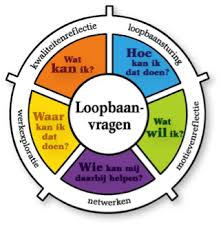 Vragen over profiel- of studiekeuze?
Mail naar: 
e.eggermond@schoter.nl